«Добру откроются сердца»
«Доброта – это солнце, которое согревает душу человека.  Все хорошее в природе – от солнца, а всё лучшее в жизни – от человека».
М. Пришвин.
Что такое доброта?
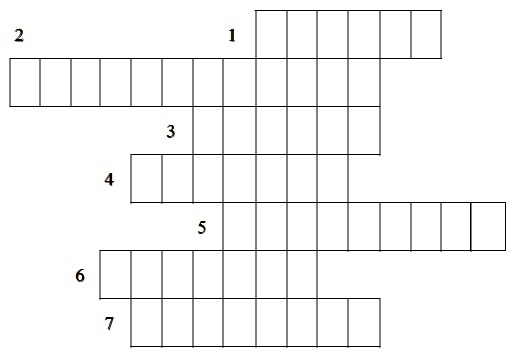 Д Р УЖ Б А
О Т ЗЫ В Ч И ВО С Т Ь
Л ЮБ ОВ Ь
ДО В Е Р И Е
П О Н И М А Н И Е
Т Е П Л ОТ  А
ВН И М А НИ Е
Доброта - чуткость, отзывчивость, душевное расположение к людям, стремление делать добро другим, деликатность по отношению к другому человеку 
(словарь Ожегова)
«Добро», «Доброта»
Добросердечность
Отзывчивость
Милосердие
Взаимопомощь
Гуманность
Ласка
Забота
Толерантность 

Сердечность
Душевность 
Человечность
Щедрость
Поддержка
Чуткость
Понимание
Дружелюбность
Народная мудрость
Доброго чтут, а злого не жалуют.
Добрая слава лежит, а худая бежит.
Чего не сделаешь силком, того добьешься добром.
Добрыми делами славен человек.
Доброе слово лечит, а дурное калечит.
Добрый человек в добре живет 100 лет.
Народная мудрость
Доброе слово лечит, а злое калечит.
Чем человек умнее и добрей, тем больше он замечает добра в людях - Блез Паскаль
Худо тому, кто добра не делает никому.
Доброта — вот качество, которое я желаю приобрести больше всех других - Лев Толстой
Час в добре побудешь – все горе забудешь.
Лучшее, что храню в себе, это живое чувство к добрым людям - Михаил Пришвин
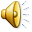 Грубость
Обман
Злость
Скупость 
Унижение 
Ненависть
Равнодушие
Вежливость
Доверие 
Доброжелательность
Щедрость
Уважение 
Любовь 
Внимательность, отзывчивость
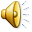 «Бой между добром и злом уже давно выигран. Человеку осталось лишь определиться - на чьей он стороне»
Не стой в стороне равнодушно,
Когда у кого-то беда.
Рвануться на выручку нужно
В любую минуту, всегда.
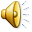 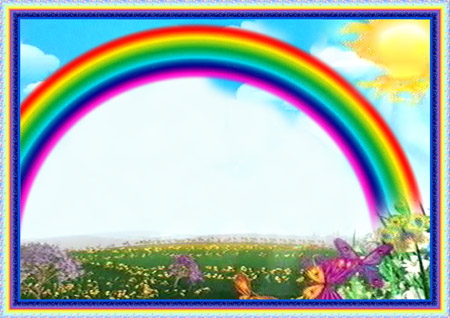 «Дерево Добра»
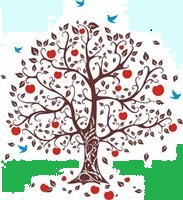 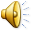 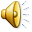 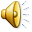